S
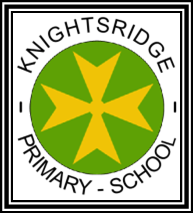 uccess Certificates
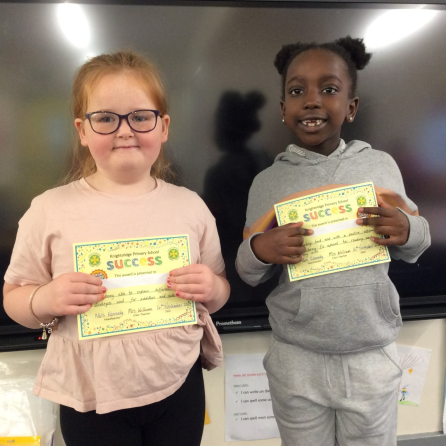 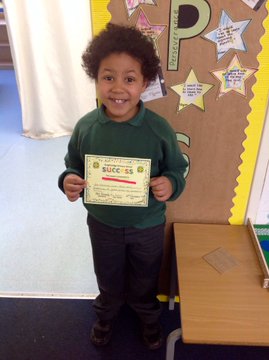 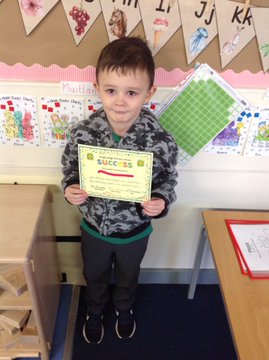 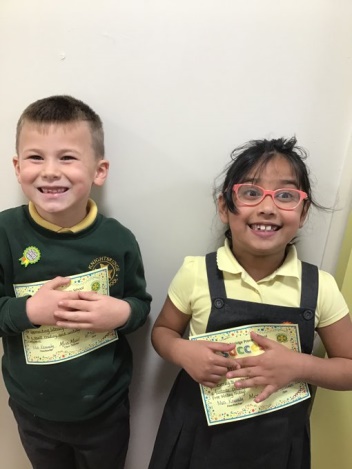 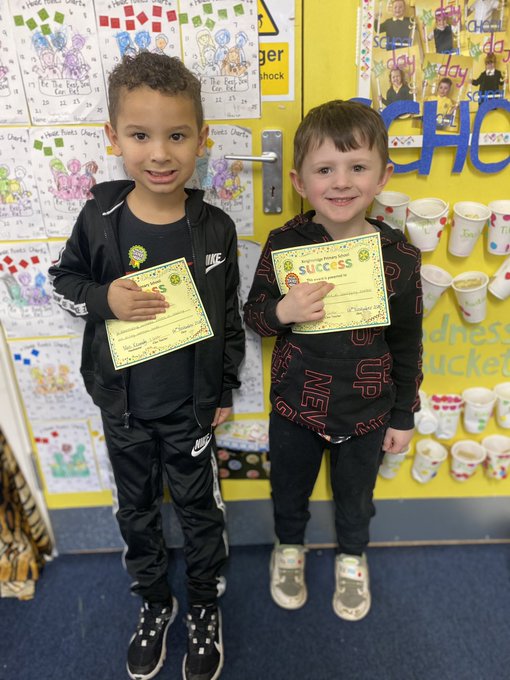 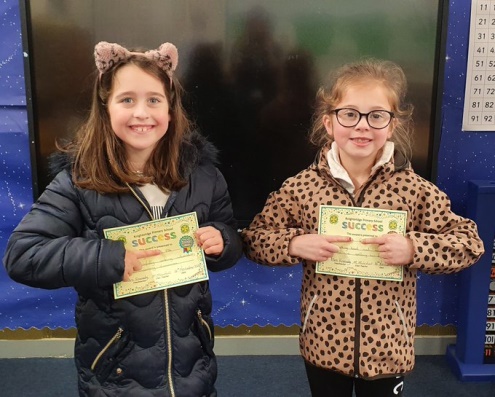 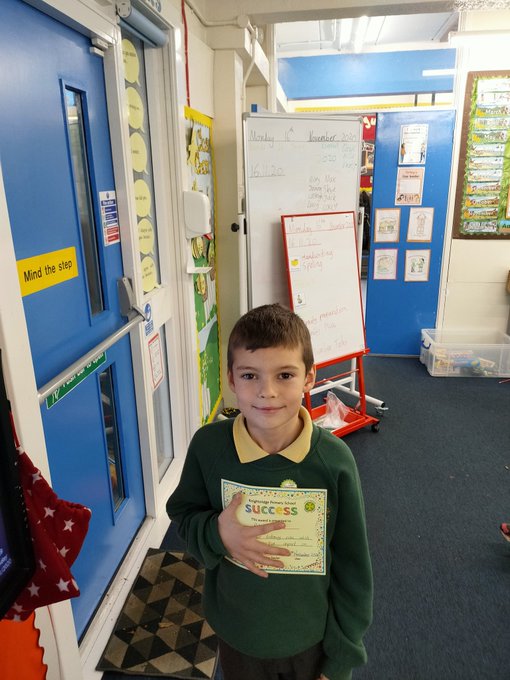 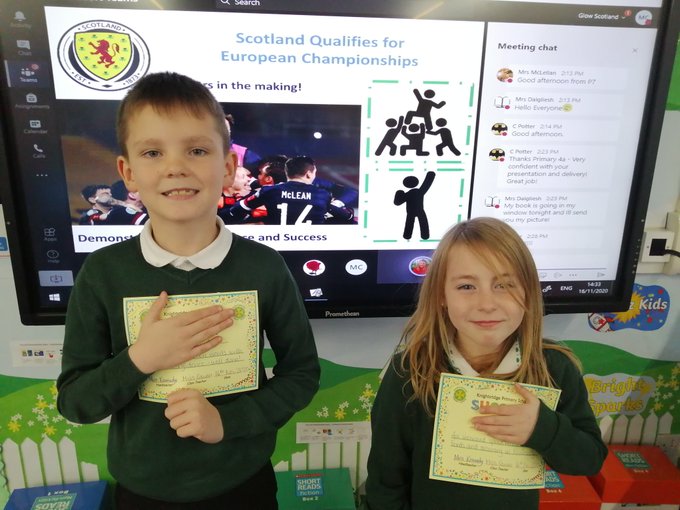 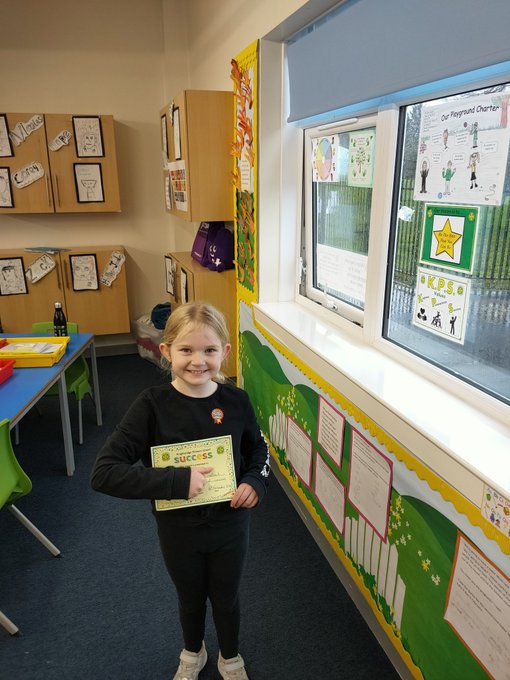 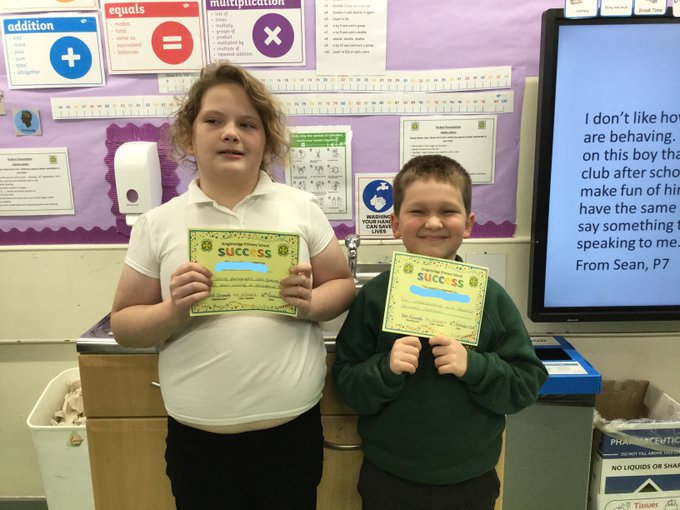 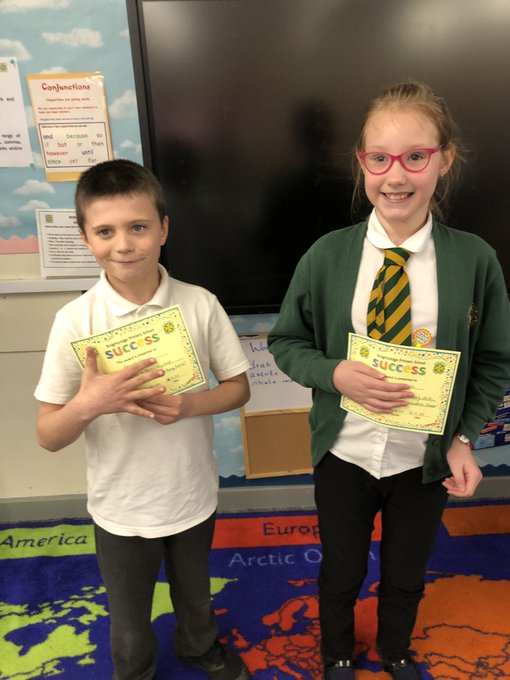 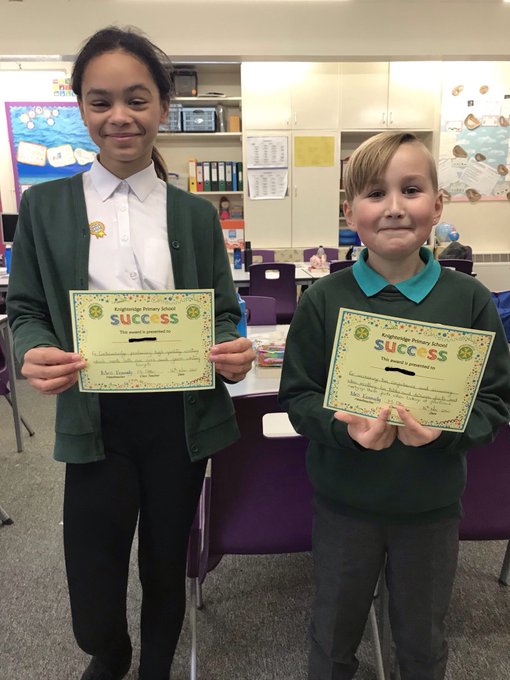 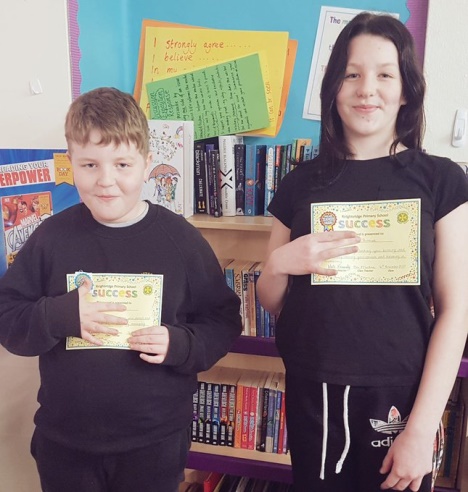 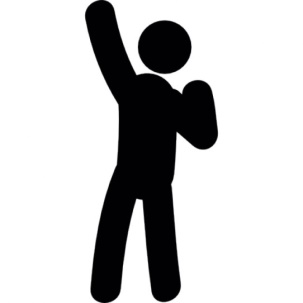 Congratulations, your perseverance has led to your success!